WELCOME TO Mrs. Daniels
SECOND GRADE CLASS2023-2024
Hello, My name is Mrs. Daniels. I am excited to be starting my 19th year teaching. I am also excited to be your child’s second grade teacher this year.
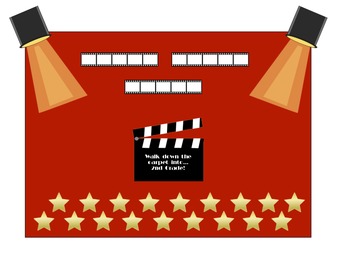 Our Class Theme is
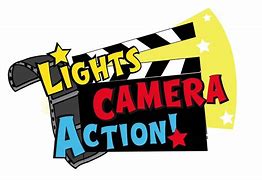 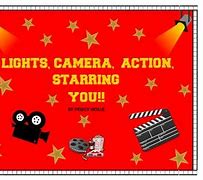 Discipline Plan
The students in my class will learn the rules and expectations of our school and our classroom. The students will be expected to follow all the rules and regulations that are on the PPS school-wide expectation posters, area expectation posters, area specific posters, and follow our classroom expectations. These expectations are posted on our wall in the classroom.
School Wide Expectations are listed below:
Pride- always do your best, always listen
Attitude- use kind words, follow directions
Wise Choices- keep hands and feet to yourself, pay attention. Stay Safe-Stay in your personal space, use your own things, 
Classroom Rules and Expectations
Respects yourself, the teacher & others, Pay attention, participate, and ask questions
Always put forth your best effort , Preserve a positive learning environment
Be prepared for class each day. (Put first things first), Take responsibility for your actions (Be Proactive).
Follow directions when given
Keep hands and feet to self
Be a leader in the classroom, entire school communities, home, and communities you live in.
p
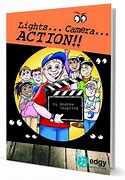 Consequences
If a student is not following set rules or rules verbally given by the teacher and or  staff, they will:
First , Receive a verbal warning
Second- Silent Snack or Lunch (color paw yellow)
Third- Color paw red for the day
Fourth- will result in parent contact by Parent Square app, email, note, and/or phone call.




Paw stamps (found in daily take home binders) will be given at the end of the day. The students whose behaviors have been great all day will color their behavior pay green as a recognition for having PAWSITIVE BEHAVIOR.

Pawsitive office referrals, pawsitive paw stamps, verbal praise, and shout outs will be given at teacher’s discretion to acknowledge positive behavior including living the leader in me life and going above and beyond in the classroom and throughout our school.
Parent Square App
I will use Parent Square App to communicate with you all concerning progress reports, report cards, important dates, money due, field trips and, etc.
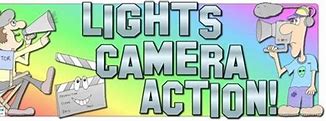 Expectations
Students are expected to be at school daily!
Students are expected to follow all rules at school and on buses.
Students are expected to read at least 20 min. a night.
Students are expected to do homework nightly!!!!!
Students are expected to read and take AR tests. The tests can be taken at home, library, and at school. I am really encouraging AR testing this year.  Brag tags will be giving to students on Friday for reading 10 AR BOOKS AND PASSING QUIZ.
Students are expected to learn the 7 habits of highly effective people along with hand gestures for each habit.
Students are expected to become classroom leaders.
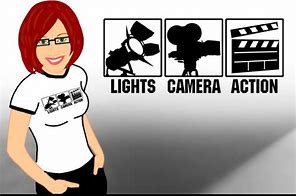 Goals
We will be giving our class goals and grade level goals. We are expected to reach our goals by the end of the 1st and 2nd Semesters.
Goals will come from AR TESTS AND Star test!
To become Highly Effective Leaders inside and outside the classroom!!
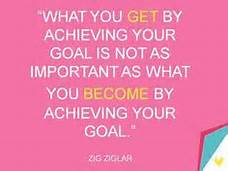 Homework
Homework will be given at least twice a week. I encourage your child to study spelling  words and vocabulary word and definitions nightly. It is important to read for at least 10 minutes a night.
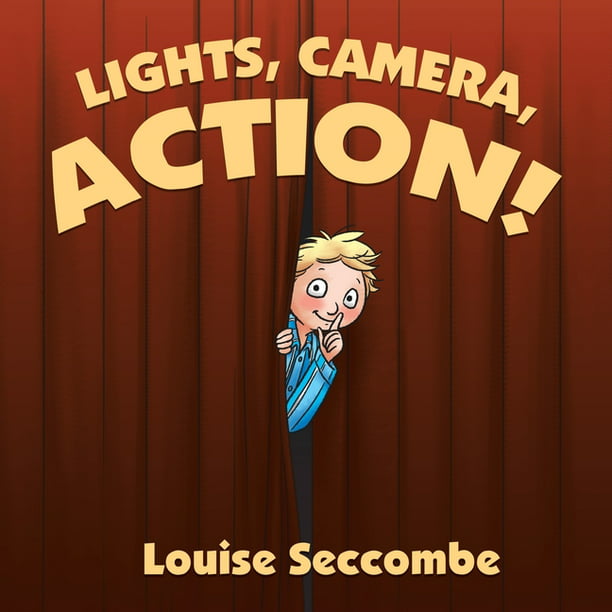 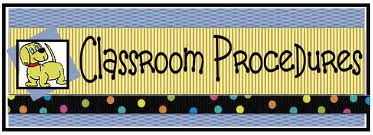 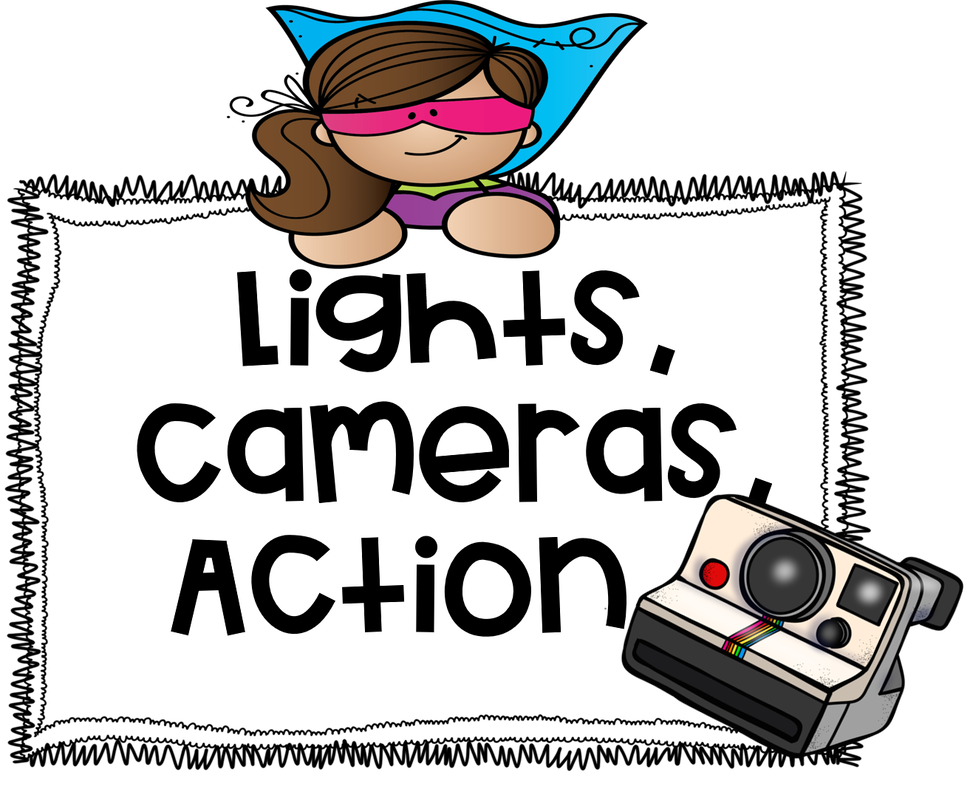 Enter the class quietly
Put up book bags and other belongs
Bell Ringer in Bellringer journal or morning work
Teacher will call roll for snack and to sharpen pencils.
Breakfast
Morning announcement/pledge
Start the day ready and motivated to learn.
On Fridays, our class accountability partners will fill each other buckets with  positive notes.
Attention Getters!! And Listening Skills
Rules for good listening
Eyes are watching
Ears are listening
Lips are closed
Hands are still
Feet are quiet
Attention: 
Teacher: ready to rock
Students-ready to roll
Teacher and Students: Hocus Pocus Everyone Focus

 Attention: 1 2 3 Holding up my fingers
Attention 1, 2, 3, 4, 5

When I hold up all 5 fingers, that means no talking or when I am silent no talking
Sharpening Pencils and Restroom
You will sharpen 5 pencils on Monday and Wednesday.
Restroom will be used after breakfast, lunch, and snack. If there is an emergency, you will be allowed to go! No one will ask to use the restroom all day unless I have a medical excuse from your doctor or parents! Unless it is a real emergency.
Only 3 boys and girls are allowed in restroom at all times.
Hallways and Cafeteria
In the cafeteria, you will get your plate, eat your food, and then you will be allowed to talk using your inside voices only! No running is allowed!
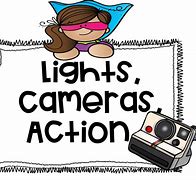 Accelerated Reading!
You must take at a test on AR books throughout the week.
You are encouraged to read more!!
You will be reward for reading and passing AR test! The top readers will get a reward from me!!!
Students who reads 10 books in a week and pass quiz with 85% or above will receive a special treat and a brag tag on Friday.
WE ARE ONE BIG HAPPY FAMILY!
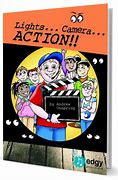 We will work together!
We will communicate together!
We will play together!